Readout for Calorimeter Insert Prototype and Calibration with Cosmic Rays
JiaJun Huang
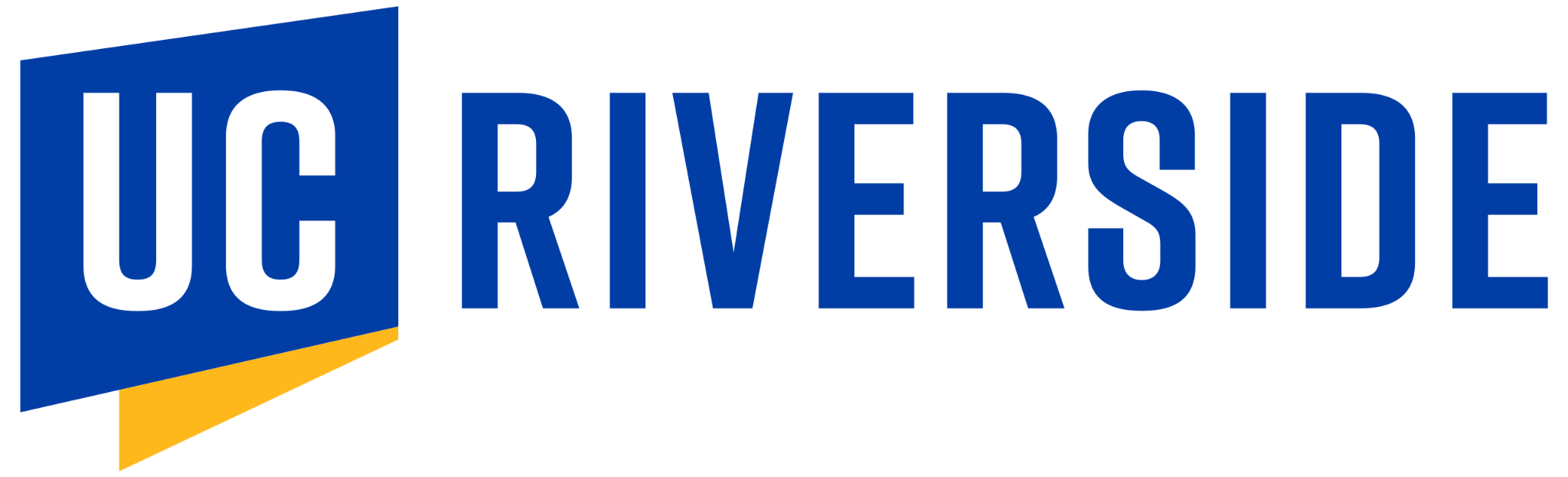 ‹#›
Prototype Preparation
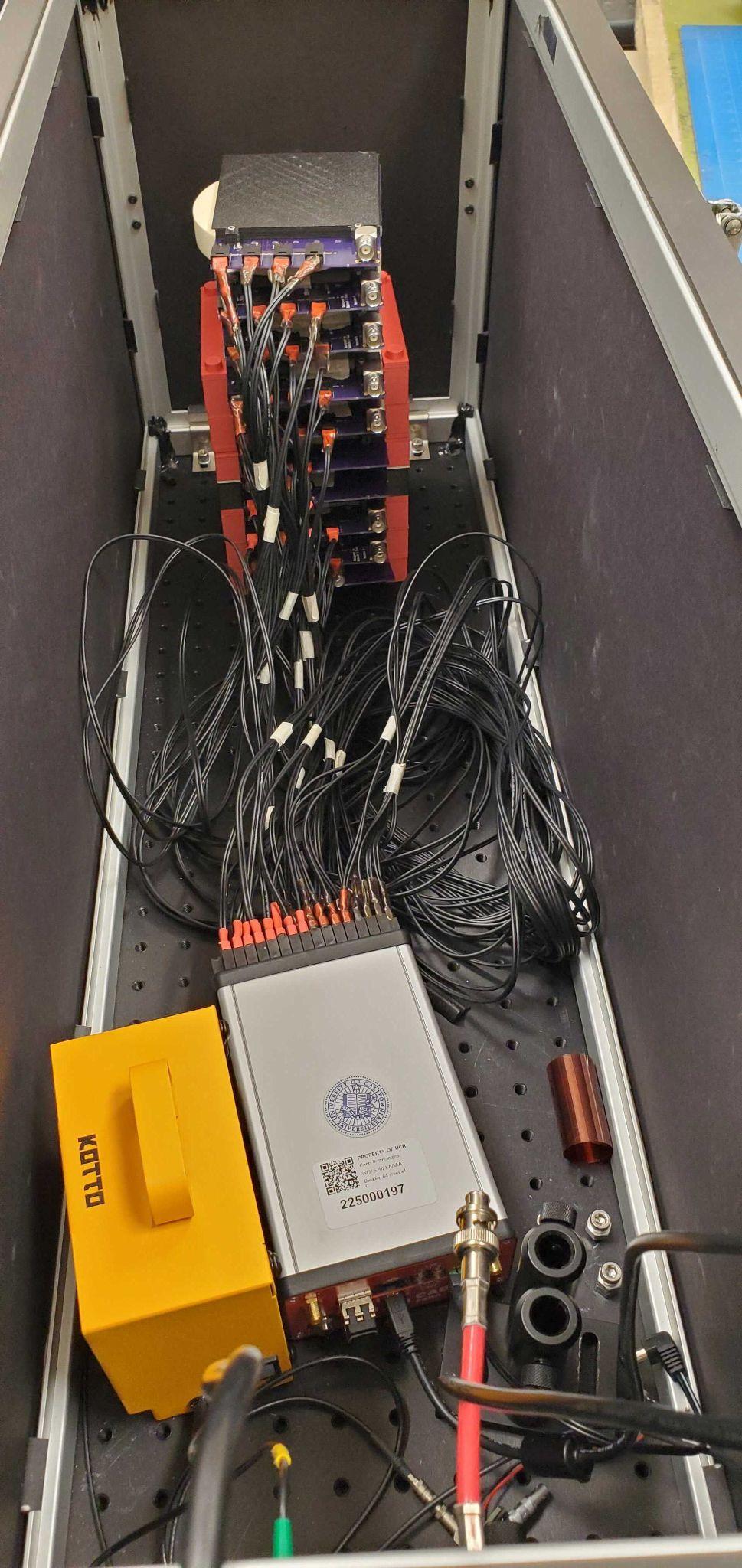 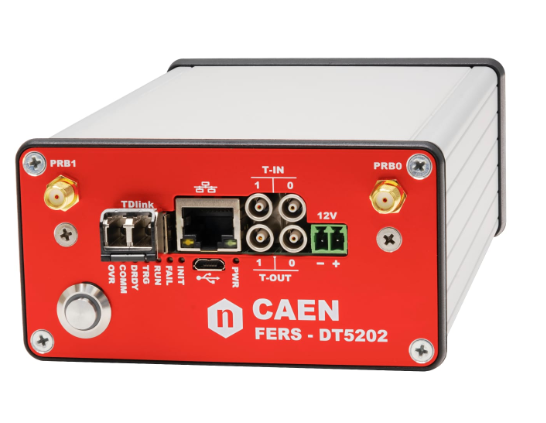 Ten PCB Boards
Four SiPMs
Four Square/Hexagon Tiles
Reflective Foils
3D Printed Frames
CAEN DT5202
Unit to bias and readout 64 SiPMs
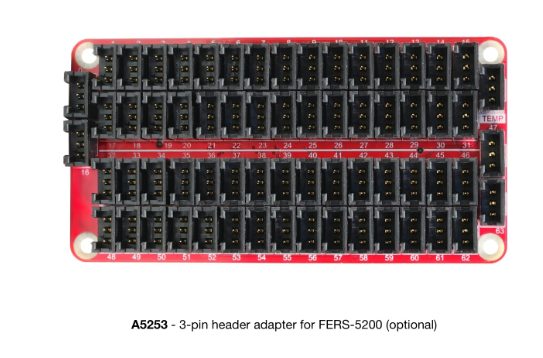 ‹#›
[Speaker Notes: Release date of CAEN]
CAEN Configuration
Bias
Gain: LG and HG
Threshold
Triggering Logic
Output: ASCII Files
Timestamp & ADC counts
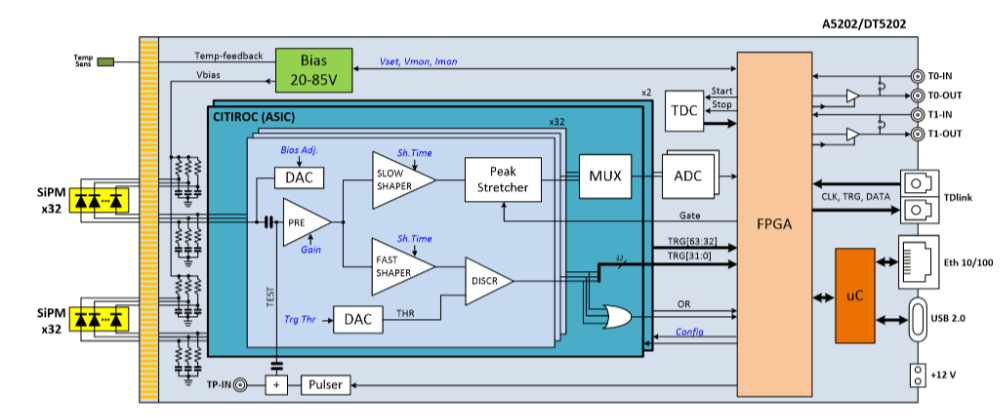 ‹#›
[Speaker Notes: Reads out in both gains]
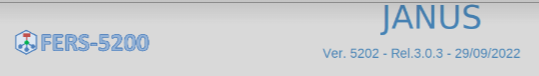 CAEN Readout
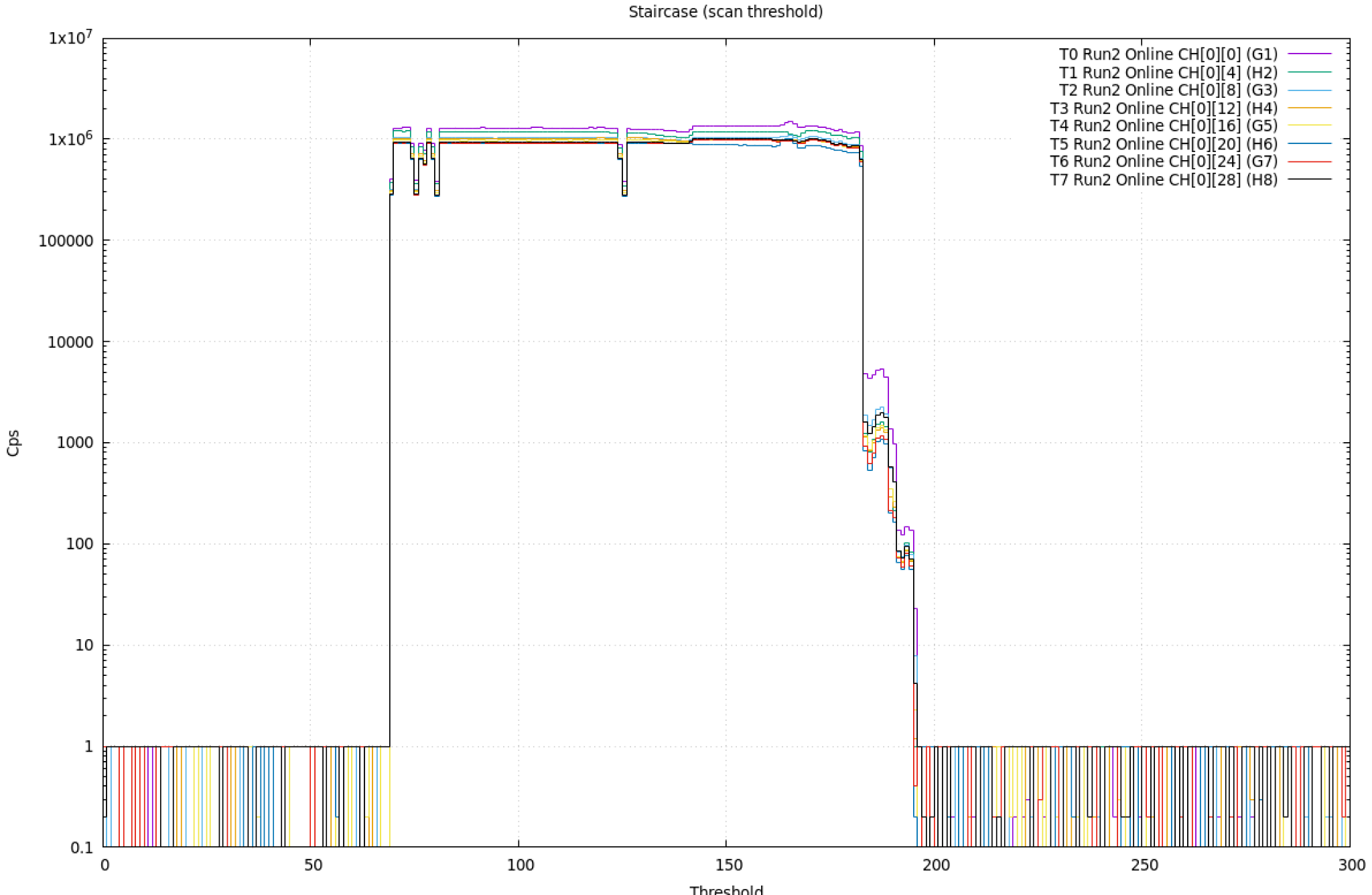 Noise
Threshold Scan
Four cells must trigger to record counts
Run for each gain setting
Cosmics
‹#›
1D & 2D Visualization
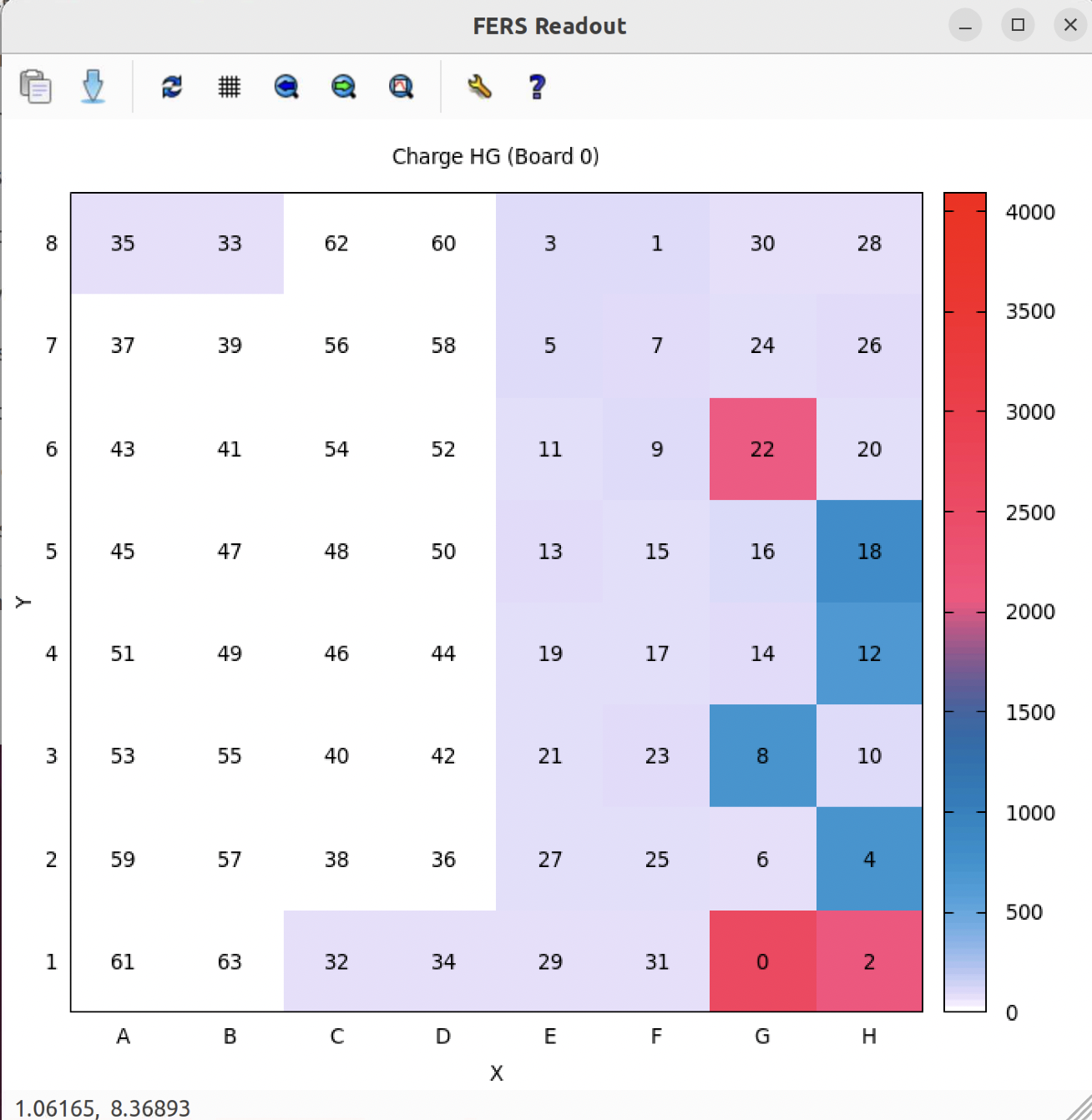 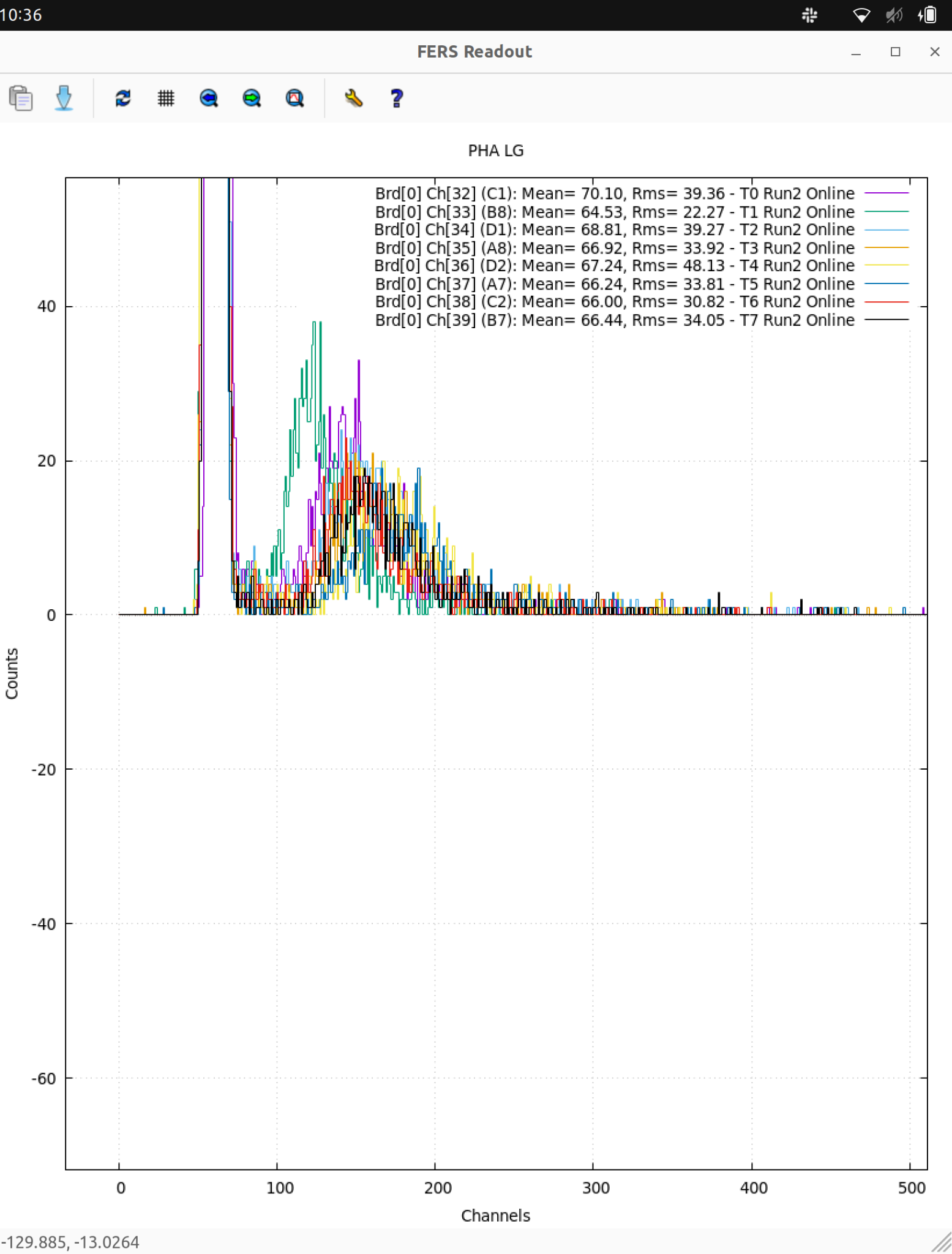 Collection of minimum ionizing particle Muons that triggers at least four SiPM channels.
‹#›
Signal Channel Readout
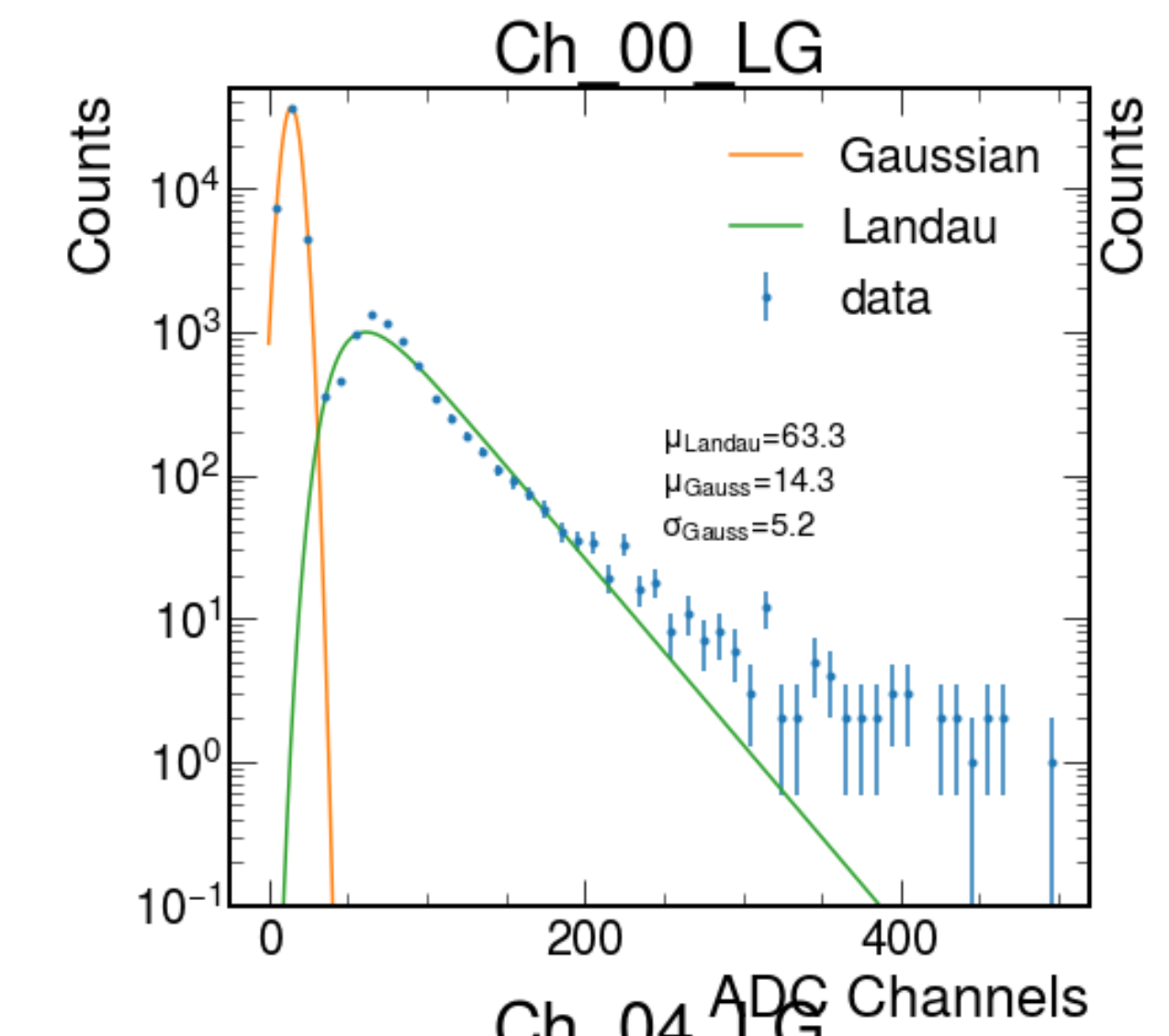 Fit pedestal to Gaussian
Fit data to Landau
Extract peak value as MIP value
Subtract Gaussian from Landau
‹#›
Cosmic Ray Events
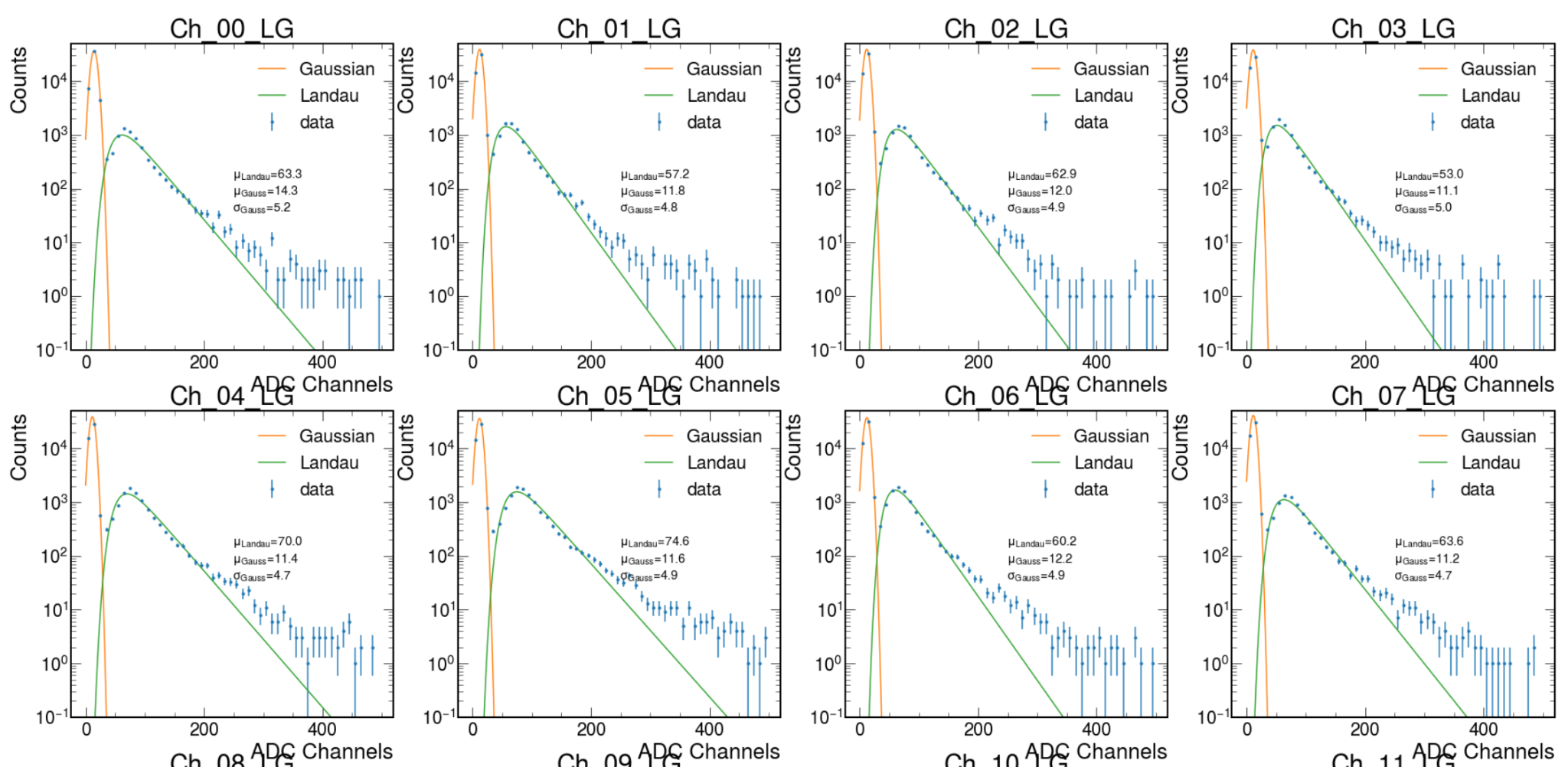 ‹#›
Single MIP per ADC Channels
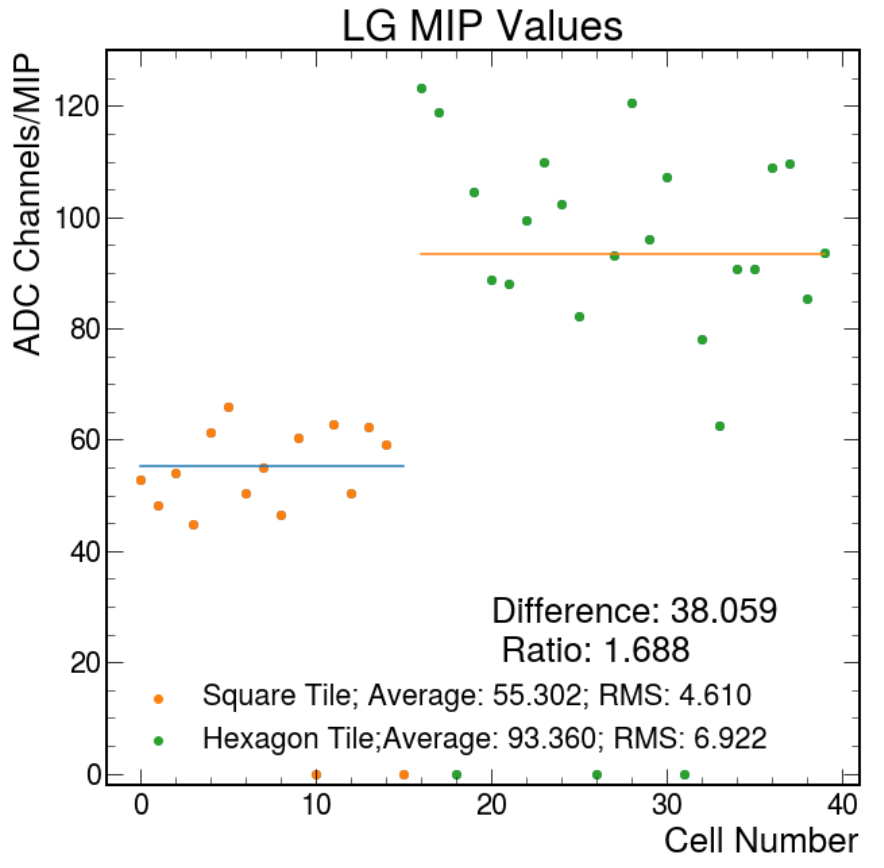 Difference in tile shape (square/hexagon) yields different MIP values

If not accounted for channel to channel variation, it can degrade the resolution of the calorimeter system
‹#›
2D Cosmic Ray Event
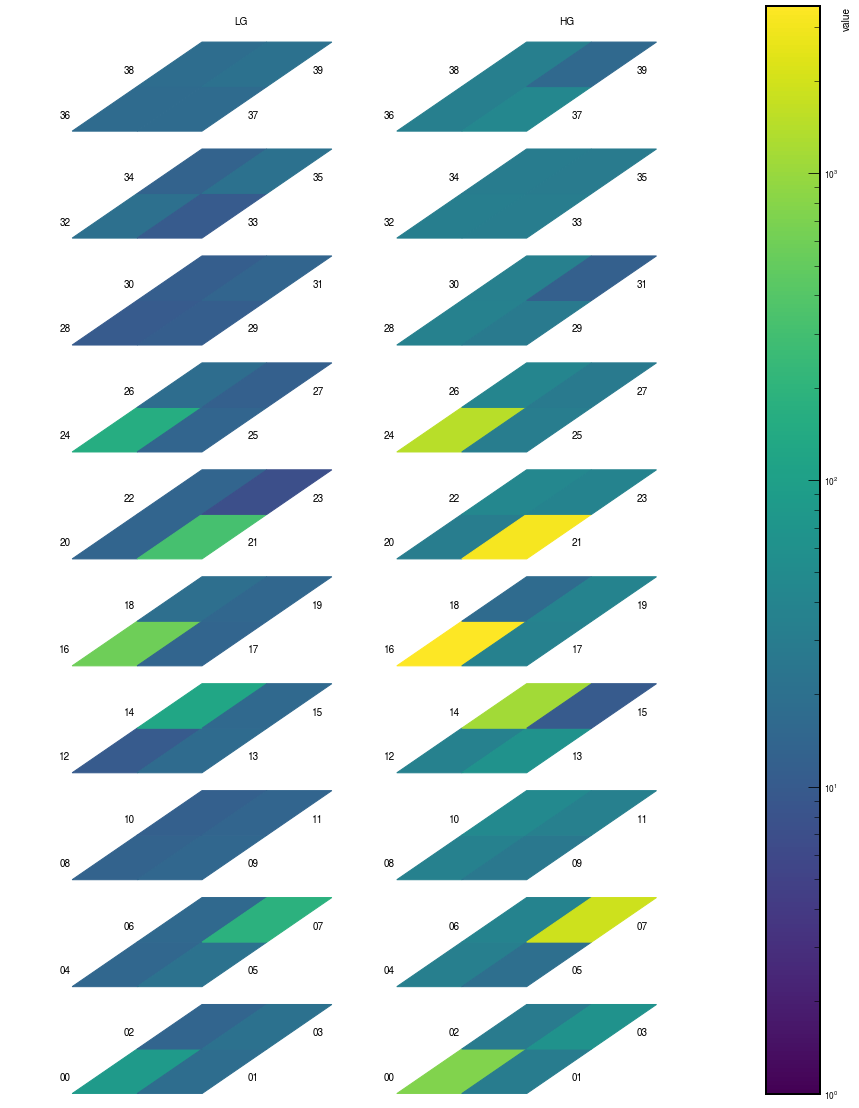 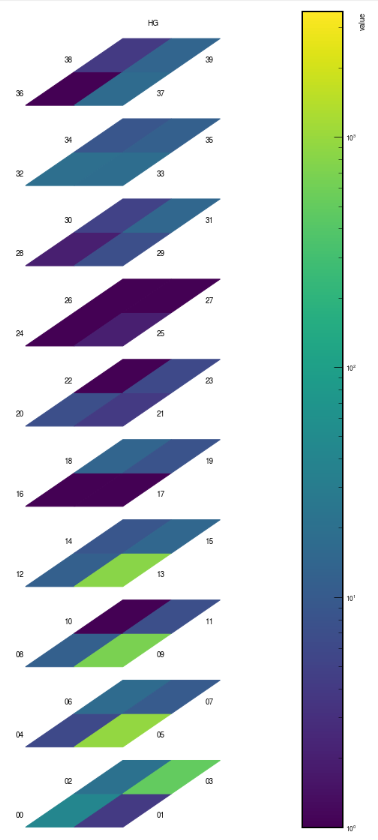 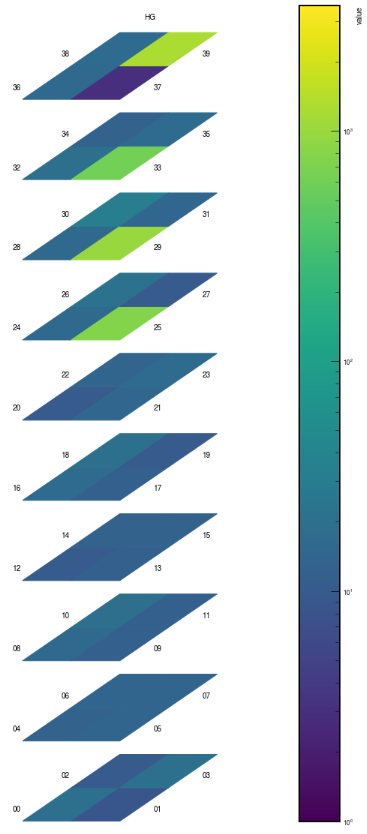 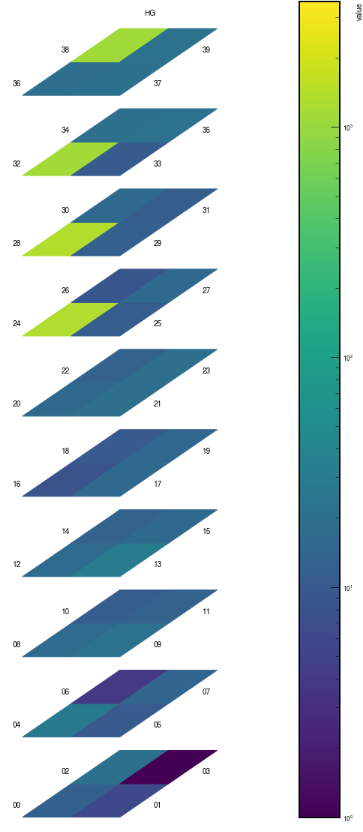 ‹#›
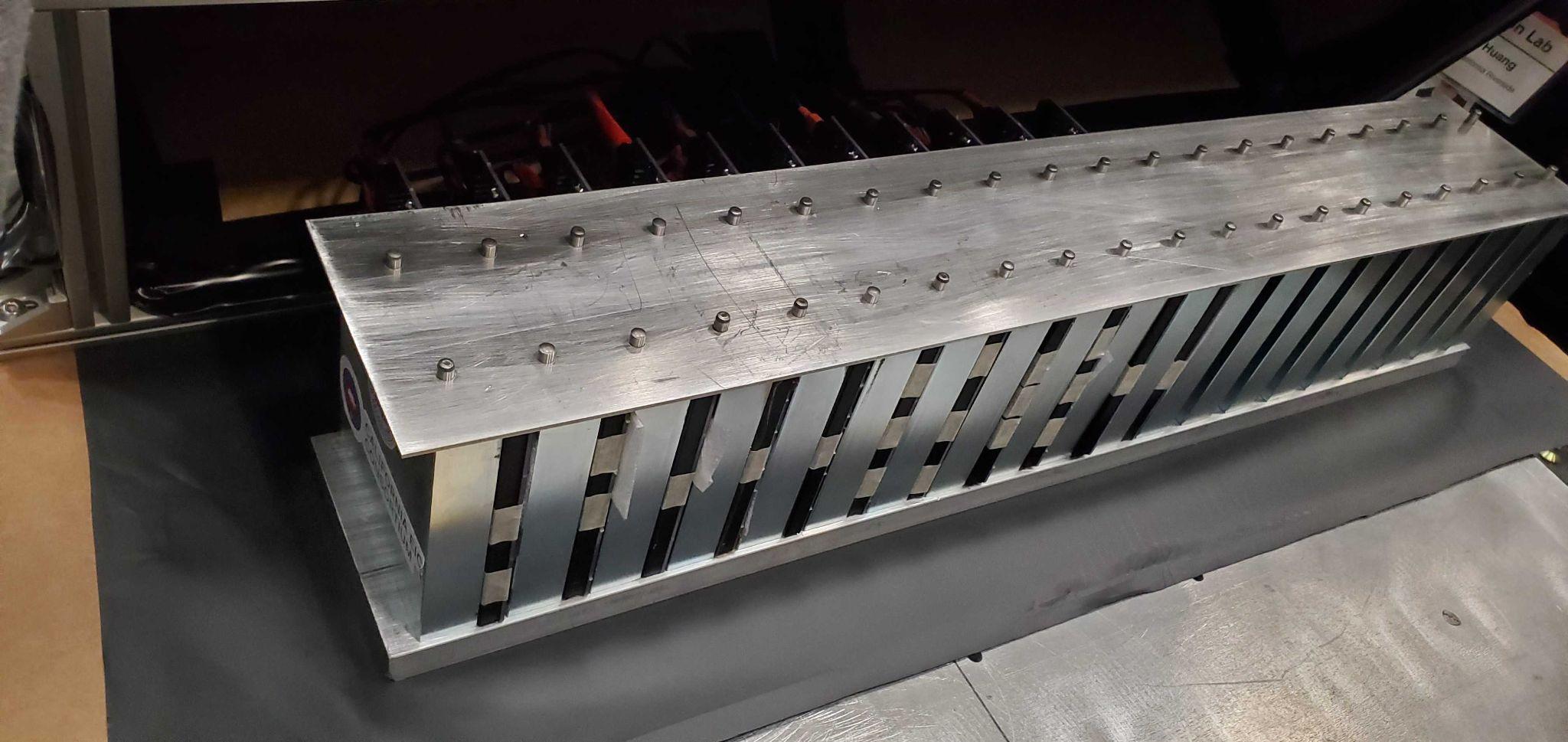 Hall D Prototype
Data collection of detector in horizontal position in progress.
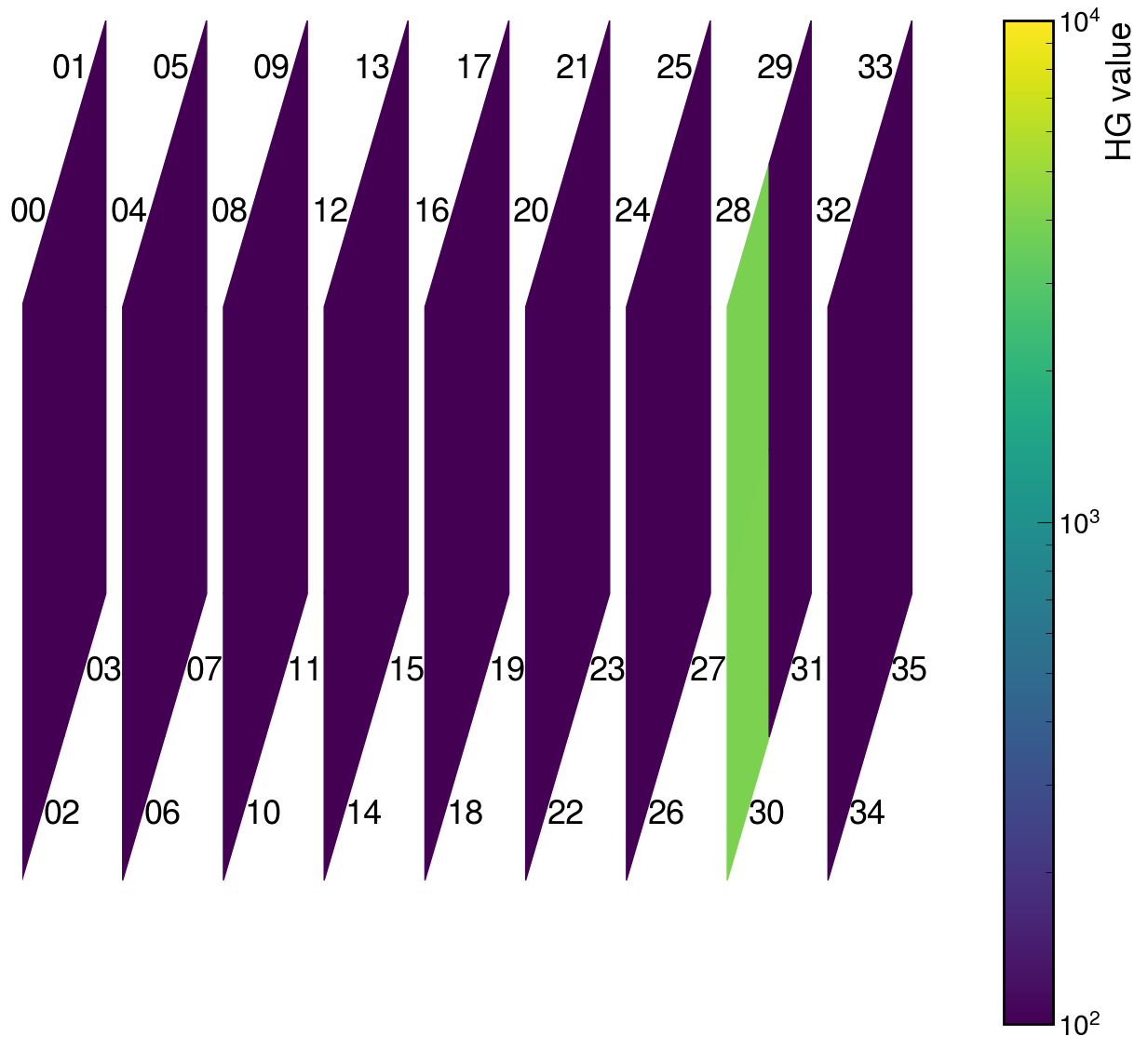 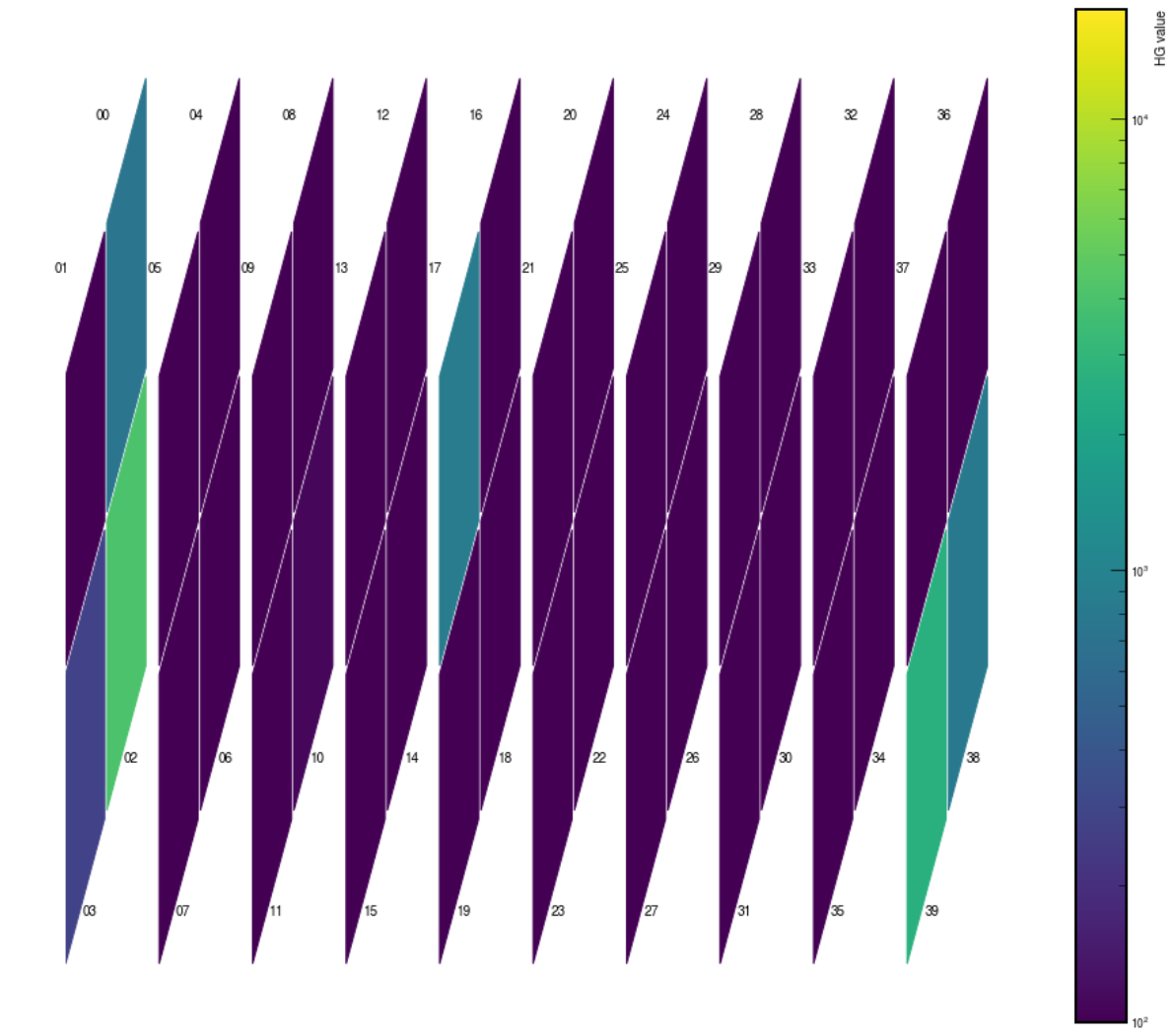 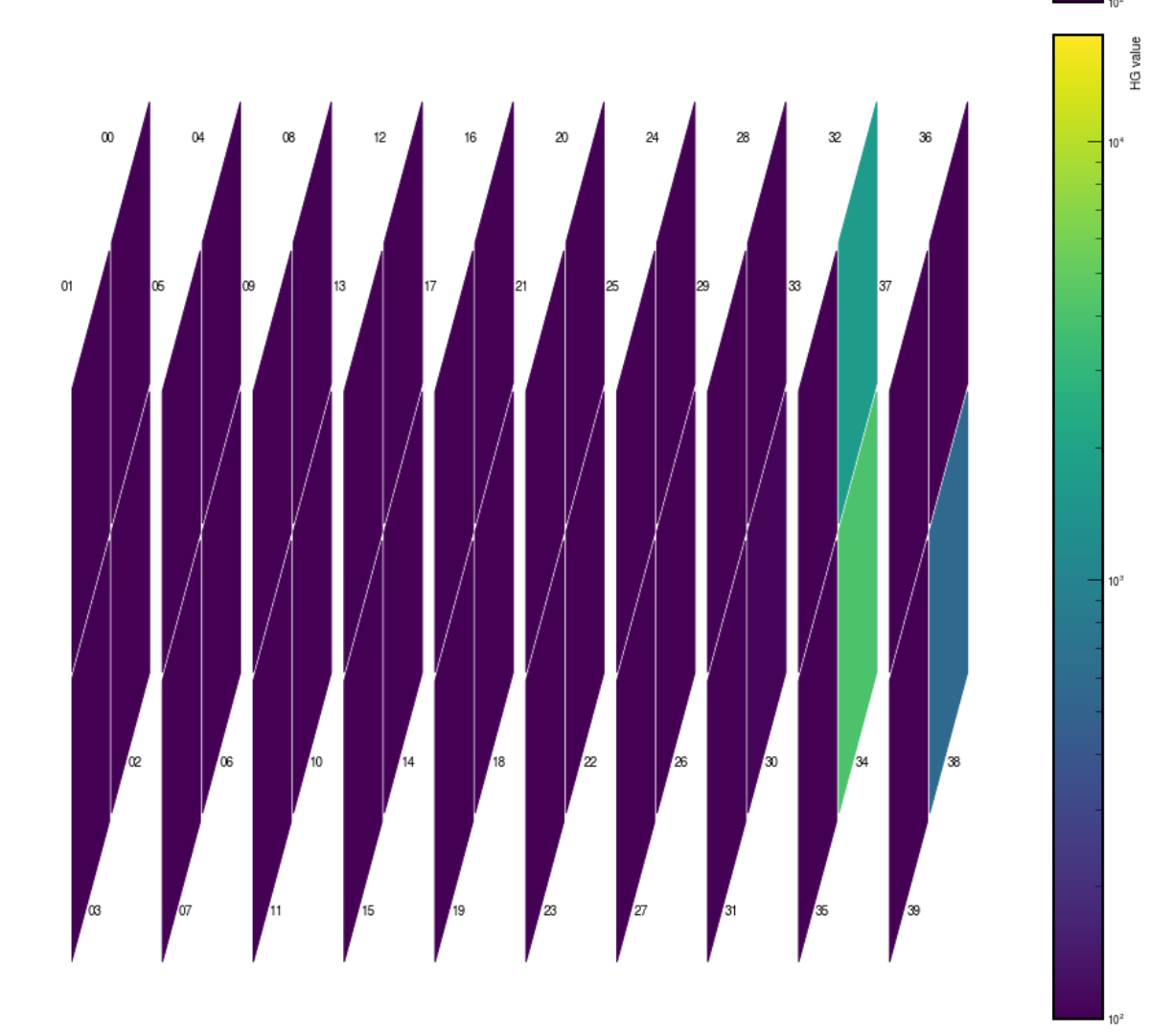 ‹#›
Conclusion
Capable of collecting beam data
MIP value for individual cells
Used to calibrate the energy measurement of the detector for each cell independently
‹#›